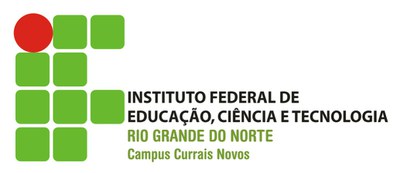 Tecnologia em Alimentos 2018.1


Inglês


Camila Fernanda 
Laylla Dantas
Maria Elizabete
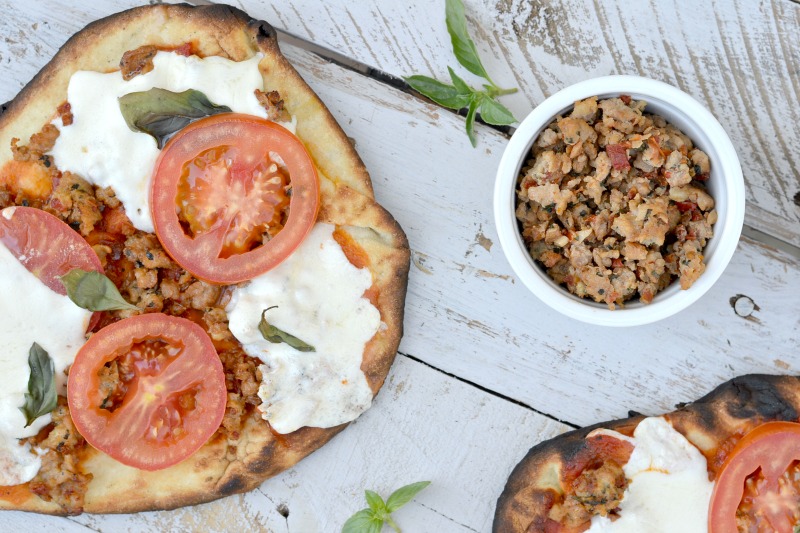 Meat and Poultry Still at the Heart of Protein Craze
While plant-based meat alternatives are becoming popular and "cultured" or lab-grown meat looms, America is producing more meat – the old-fashioned, animal-based kind -- than ever. Farmers and meat packers generated a record 100 billion lb. of red meat and poultry in 2017, USDA estimates. And a recent report in the Wall Street Journal indicates they're gearing up for an even bigger year in 2018, thanks to a stronger economy.
     USDA thinks Americans will consume close to 222.8 lb. per capita. Big meat companies like Tyson Foods and JBS USA are building new plants expected to push U.S. meat production up 3.8 percent this year − the biggest increase in more than 20 years, the Journal reports.
      The expanding production is being supported by lower animal feed costs, Rabobank says. In fact, cheap grain may be fueling a beef and poultry boom.
Laranja- presente contínuo            Rosa- Modal
Azul- Presente simples
Fueling an export boom, too. Taken separately, beef (at just over $6 billion in 2013), pork ($6 billion) and poultry ($5.5 billion) are this country's third, fourth and sixth largest exports. Combined, they are far and away in the lead. That boom go bust, however, if the Trump administration gets drawn into trade wars with other nations.
     The U.S. meat snack segment alone was valued at $2.8 billion last year by Nielsen, and growth rates for beef jerky and other portable protein-rich snacks outstripped conventional savory snacks globally. U.S. meat snack sales are up by 7 percent, assesses Ireland's Research and Markets. The analysts predict European meat snack sales, still in their nascent stage, to reach at least $4.59 billion by 2025.
     This popularity is reflected in numerous new product launches. New Jack Link's items hitting shelves include Lorissa's Kitchen Beef Sticks, made from 100 percent grass-fed beef, and Jack Link's 100 percent beef Steak Strips, with 8g of protein and 70 calories each. Golden Island (now owned by Tyson) favors exotic, ethnic blends: Korean barbecue, kung pao and sriracha are among its offerings. Krave (bought by Hershey in 2015) has segued from jerky to meat bars to meat sticks. In addition to jerky and sticks, Oberto (in the process of being acquired by Premium Brands) is slipping some of its meats into protein-heavy trail mixes. Chef's Cut Real Jerky combines its meat with cheese.
Laranja-Presente contínuo
Azul- presente simples
Vermelho- perfeito  do presente
Products in the meat/poultry/fish department of most supermarkets are second in sales after dry grocery foods, representing 13.77 percent of the total store sales, says the Food Marketing Institute. Beef alternatives and blended burgers are popular, the latter combining veggies with real beef; but a lot of consumers follow high-protein/low-carb diets like Paleo and Ketogenic, which focus heavily on meat portions.





Azul-presente simples
Roxo-passado simples
Talking turkey … and brisket and sirloin

       Mighty Spark Food (mightysparkfood.com) is a new line of meat products launching this month. The fresh, ready-to-cook line claims to be hand-crafted, selected for the modern consumer and "sparked" with bold flavors. The turkey patties feature jalapeno and queso fresco, while the beef patties are made of sirloin, brisket and short rib. The breakfast links contain bacon, egg and cheese and the diced chicken is marinated in soy sauce, sake and ginger.
      The company has been in the retail market since 2013 with products under the Man Cave Craft Eats label, which emphasized quality over quantity. The owners realized they had the opportunity to go bigger in the market than Man Cave, explains says Nick Beste, founder and CEO, and saw a chance to appeal to wider group of consumers looking for a contemporary, on-trend, premium brand of meats.
Azul-presente simples
Laranja-presente contínuo
Carne e Aves Ainda no Coração da Mania de Proteína
 
Enquanto as alternativas de carne à base de vegetais estão se tornando populares e a carne cultivada em laboratório se aproxima, a América está produzindo mais carne - o antiquado, baseado em animais - do que nunca. Agricultores e frigoríficos geraram um recorde de 100 bilhões de libras de carne vermelha e frango em 2017, estima o USDA. E um relatório recente no Wall Street Journal indica que eles estão se preparando para um ano ainda maior em 2018, graças a uma economia mais forte.
O USDA acha que os americanos consumirão cerca de 222,8 libras per capita. Grandes empresas de carnes como a Tyson Foods e a JBS USA estão construindo novas fábricas para elevar a produção de carne dos EUA em 3,8% este ano - o maior aumento em mais de 20 anos, segundo o jornal.
A produção em expansão está sendo apoiada por menores custos de ração animal, diz o Rabobank. De fato, grãos baratos podem estar alimentando um boom de carne bovina e de aves.
Alimentando um boom de exportação também. Tomadas separadamente, a carne bovina (pouco mais de US $ 6 bilhões em 2013), a carne suína (US $ 6 bilhões) e a carne de frango (US $ 5,5 bilhões) são a terceira, quarta e sexta maior exportação do país. Combinados, eles estão de longe na liderança. Esse boom vai à falência, no entanto, se o governo Trump for atraído para guerras comerciais com outras nações.
Somente o segmento de salgadinhos de carne dos EUA foi avaliado em US $ 2,8 bilhões no ano passado pela Nielsen, e as taxas de crescimento de salgadinhos e outros lanches ricos em proteína portáteis superaram globalmente os salgadinhos convencionais. As vendas de salgadinhos de carne nos EUA aumentaram em 7%, avalia a Pesquisa e os Mercados da Irlanda. Os analistas prevêem que as vendas europeias de salgadinhos para carnes, ainda em fase inicial, atinjam pelo menos US $ 4,59 bilhões até 2025.
Essa popularidade se reflete em inúmeros lançamentos de novos produtos. Os itens da New Jack Link que chegam às prateleiras incluem o Lorissa's Kitchen Beef Sticks, feito com 100% de carne alimentada com capim, e o 100% Bee Strips da Jack Link, com 8g de proteína e 70 calorias cada. Golden Island (agora propriedade da Tyson) favorece misturas exóticas e étnicas: churrasco coreano, kung pao e sriracha estão entre as suas ofertas. Krave (comprado pela Hershey em 2015) passou de espasmódico para barras de carne para palitos de carne. Além de jerky e paus, a Oberto (em processo de aquisição pela Premium Brands) está colocando algumas de suas carnes em misturas de trilhas pesadas com proteínas. O Chef's Cut Real Jerky combina sua carne com queijo.
Os produtos no departamento de carnes / aves / peixe da maioria dos supermercados ocupam o segundo lugar em vendas, depois de alimentos secos, representando 13,77% do total das vendas, segundo o Food Marketing Institute. Alternativas de carne e hambúrgueres misturados são populares, combinando os últimos vegetais com carne real; mas muitos consumidores seguem dietas ricas em proteínas e carboidratos, como Paleo e Ketogenic, que se concentram fortemente em porções de carne.
Peru falante… e peito e lombo

Mighty Spark Food (mightysparkfood.com) é uma nova linha de produtos de carne lançada este mês. A linha fresca e pronta a cozinhar afirma ser feita à mão, seleccionada para o consumidor moderno e "faiscada" com sabores arrojados. Os hambúrgueres de peru apresentam jalapeno e queijo fresco, enquanto os hambúrgueres de carne são feitos de lombo, peito e costela. O café da manhã contém bacon, ovo e queijo e o frango em cubos é marinado em molho de soja, saquê e gengibre.
A empresa atua no mercado de varejo desde 2013 com produtos da marca Man Cave Craft Eats, que enfatizavam a qualidade em detrimento da quantidade. Os proprietários perceberam que tiveram a oportunidade de se tornarem maiores no mercado do que a Man Cave, explica Nick Beste, fundador e CEO, e viram a chance de atrair um grupo maior de consumidores que procuram uma marca contemporânea de carnes premium.
O texto fala sobre carnes e sua produção em larga escala, com números gigantescos, vemos o Brasil disparar com o número de exportação e importação em grande escala e da inovação do mundo moderno, a produção de carne  feita em laboratório.
  É uma nova linha de produtos de carne. Afirmando ser feita a mão. Produtos derivados da carne são usadas no café da manhã. A empresa avalia a quantidade e a qualidade dos produtos da marca Man Cave Craft Eats. A Mighty Speark Food tiveram um maior grupo de consumidores da marca contemporânea de carnes premium.
Perguntas
Qual foi o departamento dos Estados unidos que disse que os americanos consumirão cerca de 222,8 libras per capita?

O que a Mighty Spark Food é? O que eles proporcionam?

 É citado várias marcas famosas de salgados no parágrafo 6, essas marcas poderiam ser prejudicadas se houvesse ausência da carne ?
 Após ter feito a leitura do texto, podemos concluir o quanto a produção de carne é rentável, com base nisso qual seria o impacto econômico causado se a produção cai-se  ? 

Dentre todos os países citados qual dispara no consumo de carne?
Pergunta: Qual foi o departamento dos Estados unidos que disse que os americanos consumirão cerca de 222,8 libras per capita?
      USDA (Departamento de agricultura dos Estados unidos).
2. O que a Mighty Spark Food é? O que eles proporcionam?
      Uma nova linha de produtos de carne. É uma marca contemporânea de carnes premium.
3. É citado várias marcas famosas de salgados no parágrafo 6, essas marcas poderiam ser prejudicadas se houvesse ausência da carne ?
Sim, um terço de sua matéria prima e da carne.
4. Após ter feito a leitura do texto, podemos concluir o quanto a produção de carne é rentável, com base nisso qual seria o impacto econômico causado se a produção cai-se  ? 
Haveria um aumento não tão significativo na inflação, porém forte o bastante para sentir no bolso de cada um, gerando uma instabilidade economicamente preocupante.
5. Dentre todos os países citados qual dispara no consumo de carne? 
Estadus Unidos da América
Referências
https://www.foodprocessing.com/articles/
Obrigada